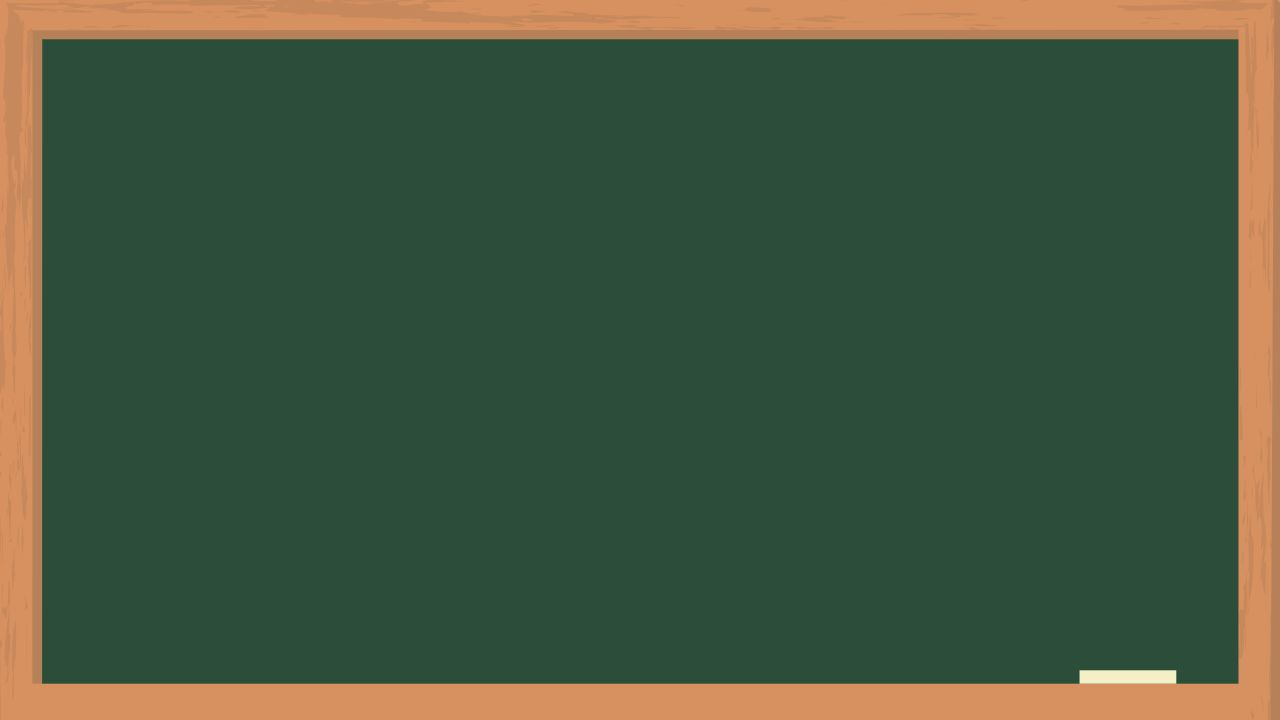 生きた日本語を学ぼう！　その⑨
～「どちら」・「どこ」の違い～
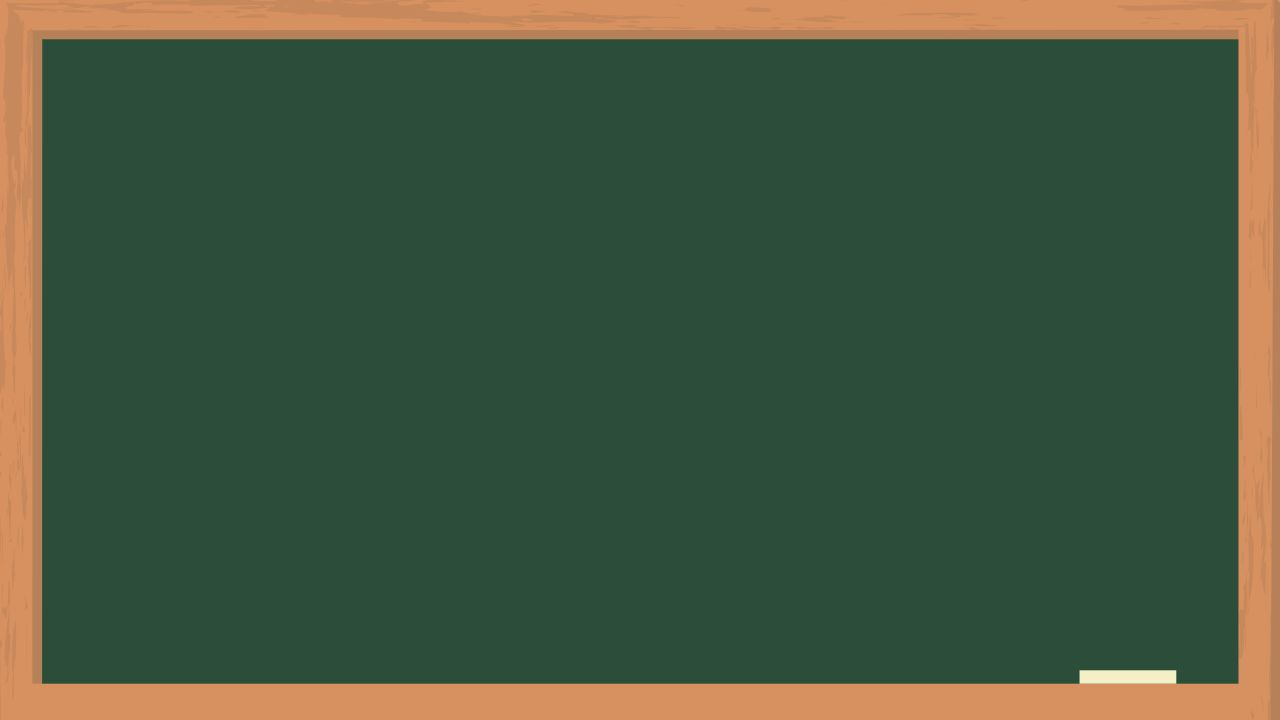 復習
Review
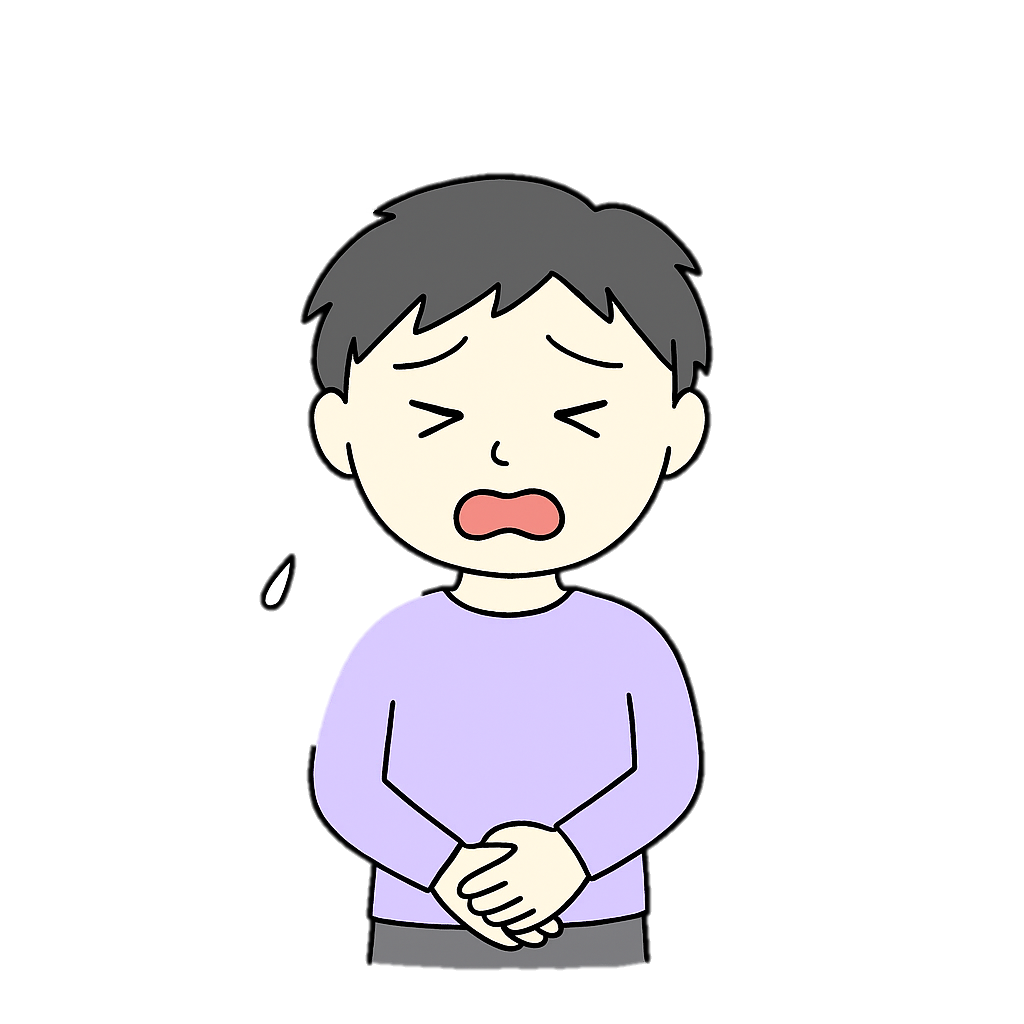 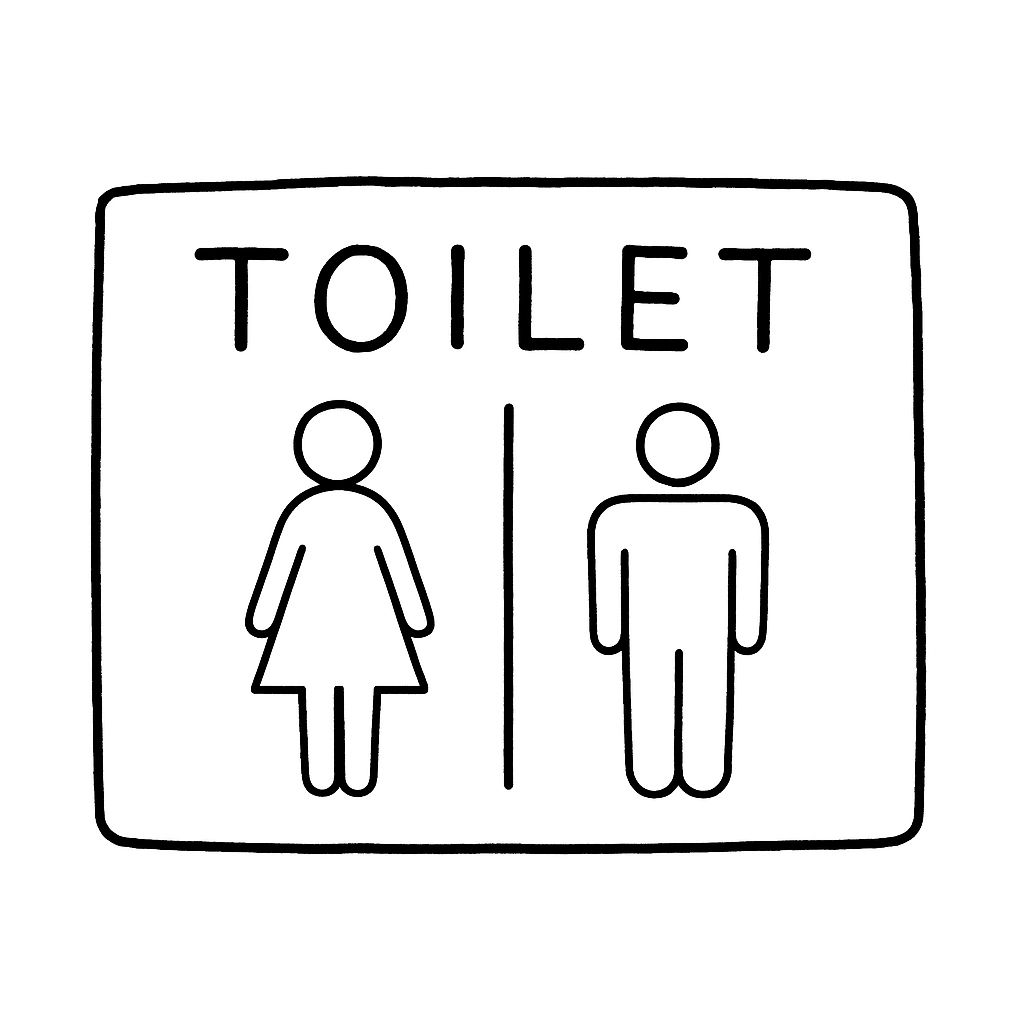 トイレ
トイレはどこですか？
Where is bathroom ?
生きた日本語を学ぼう！　その⑨
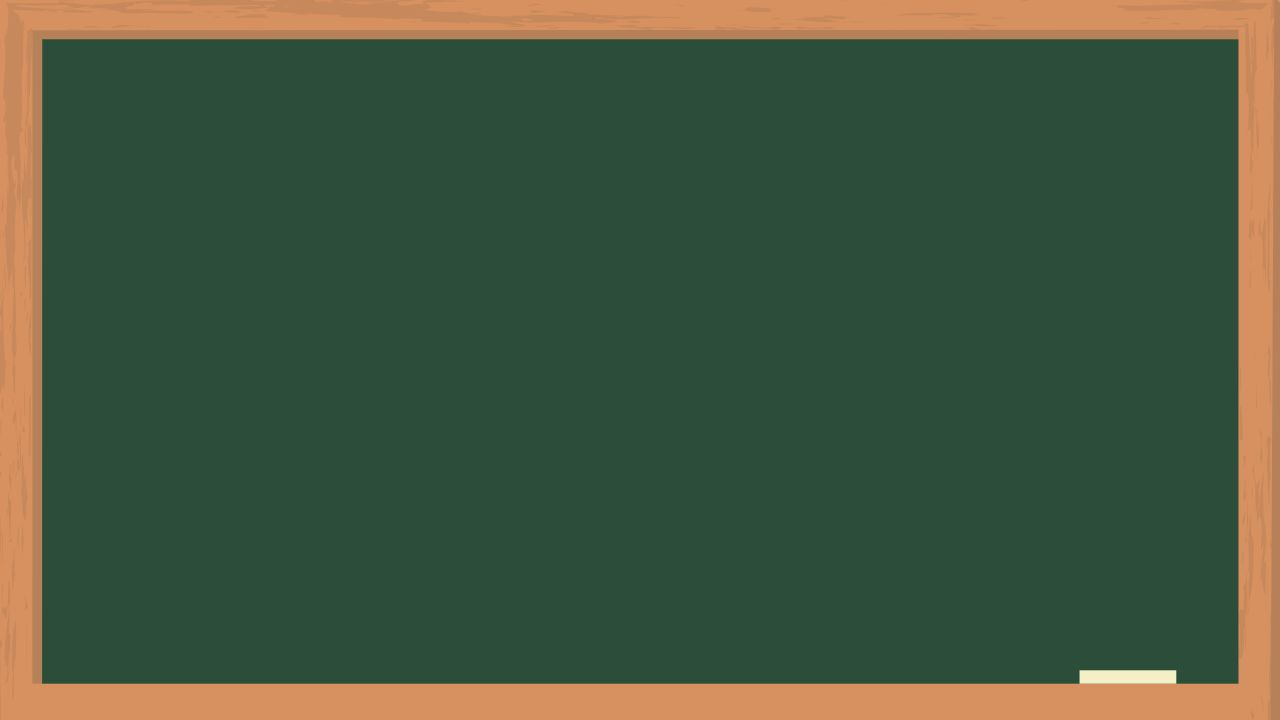 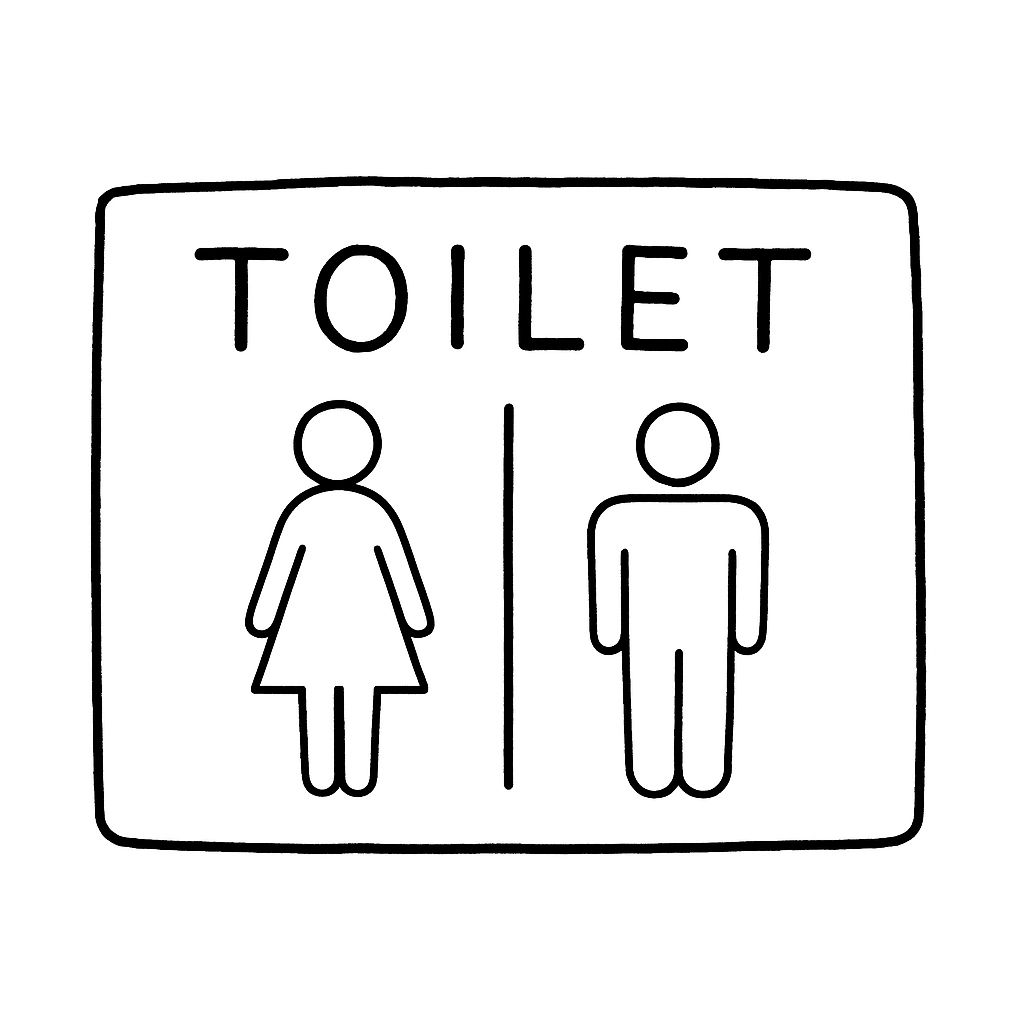 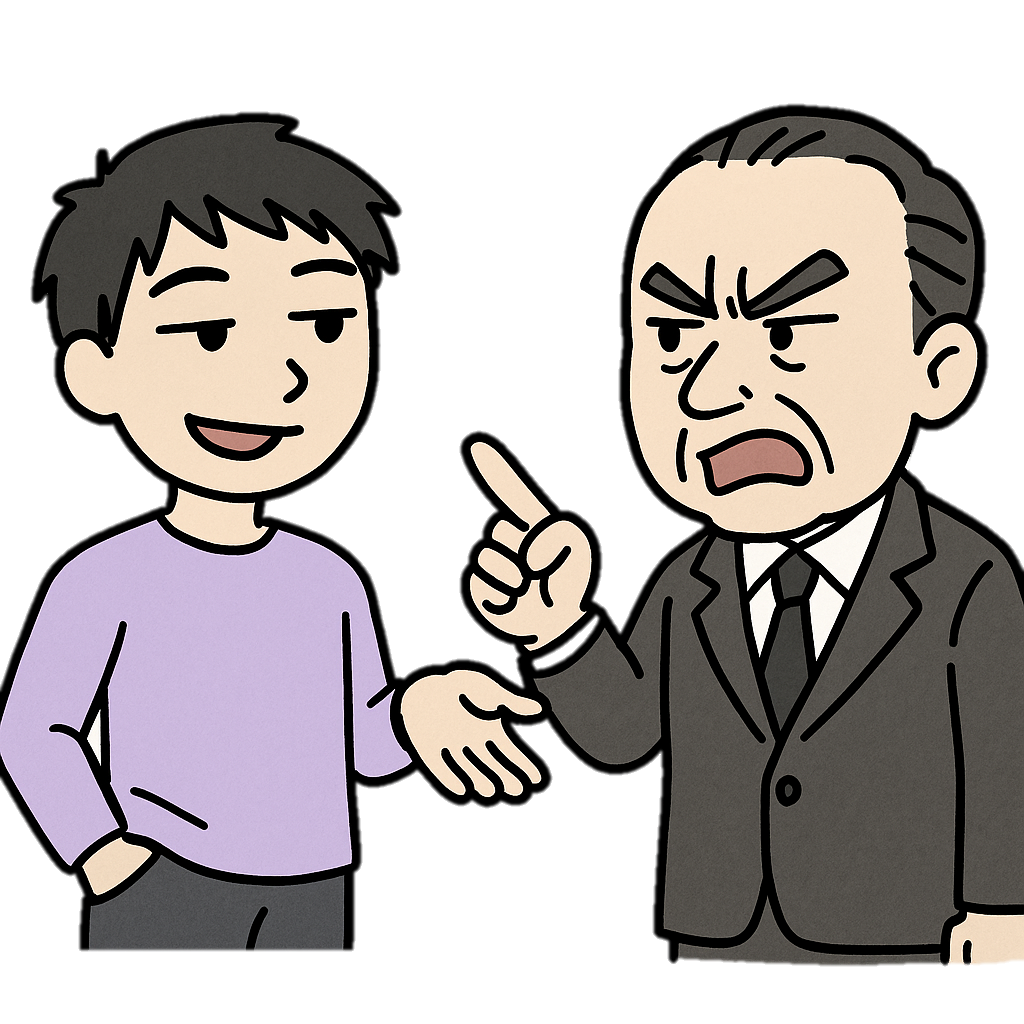 トイレはどこですか？
目上(めうえ)の人(ひと)
「○○はどこですか？」もOK
もっと丁寧(ていねい)に言(い)う方(ほう)がいい
生きた日本語を学ぼう！　その⑨
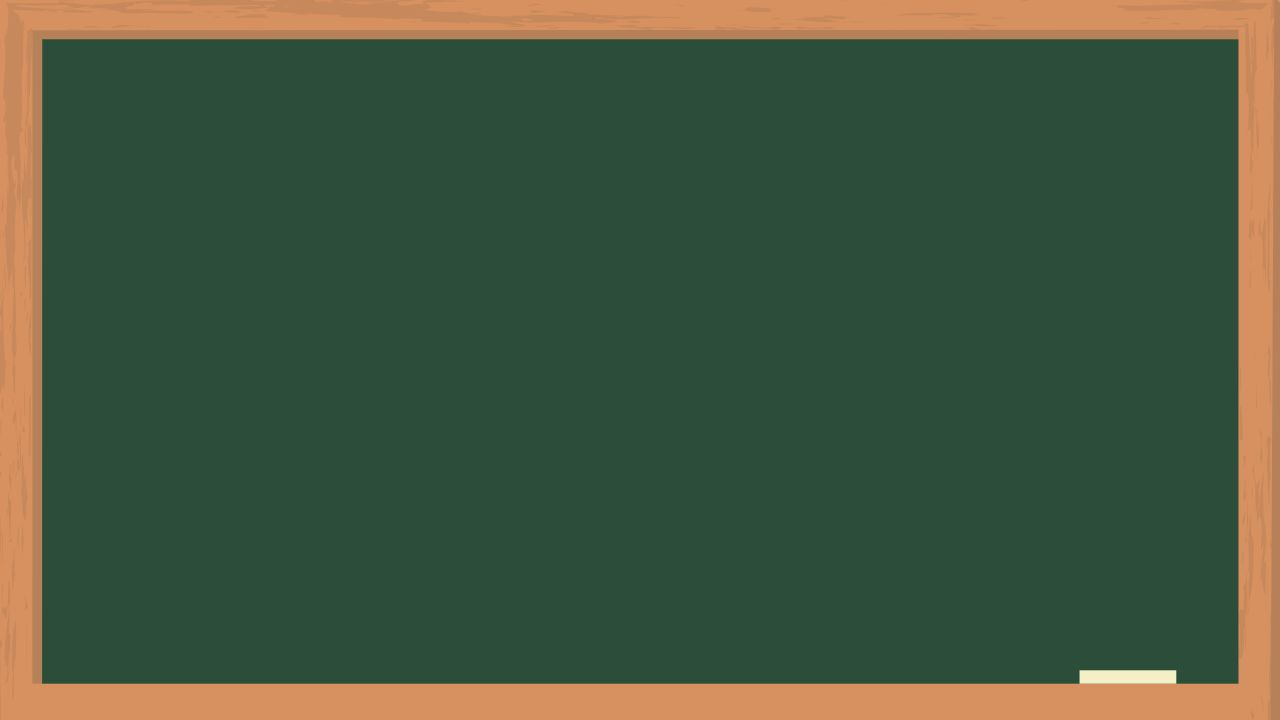 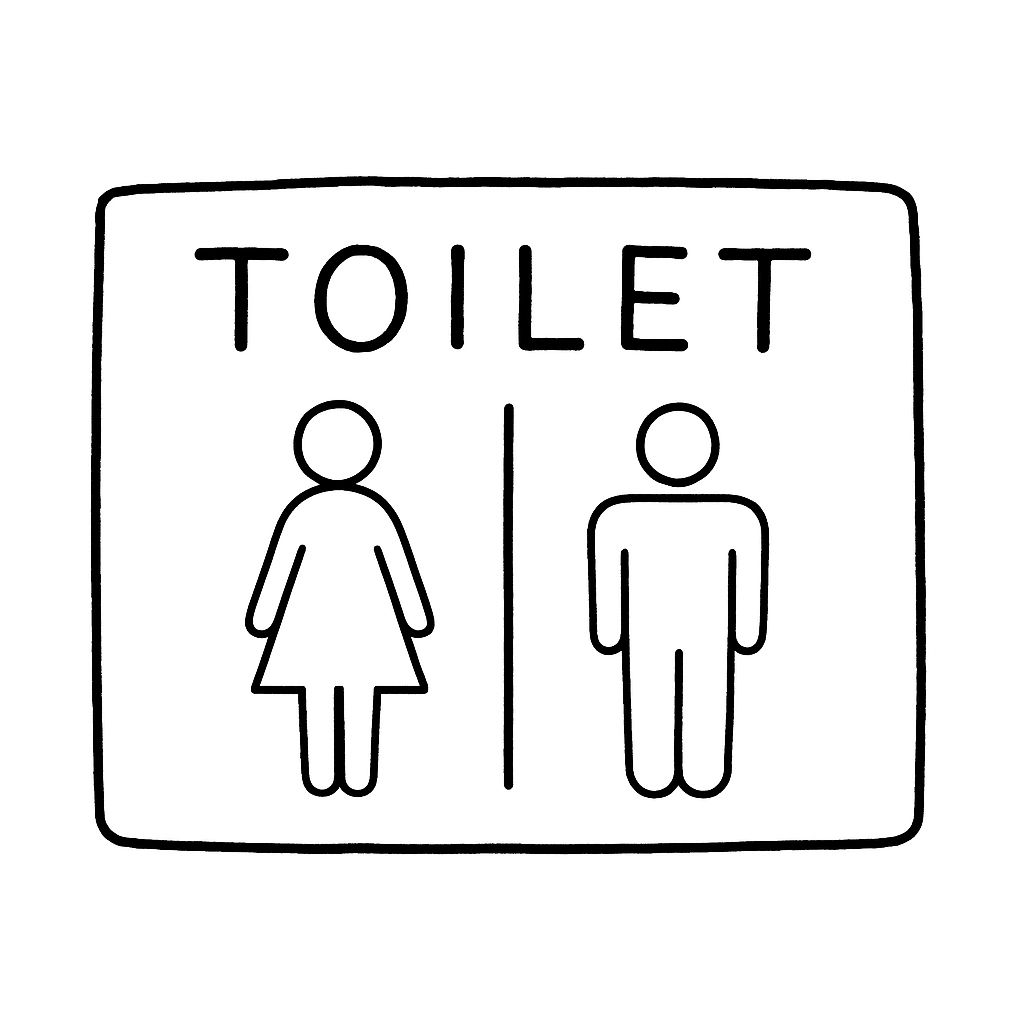 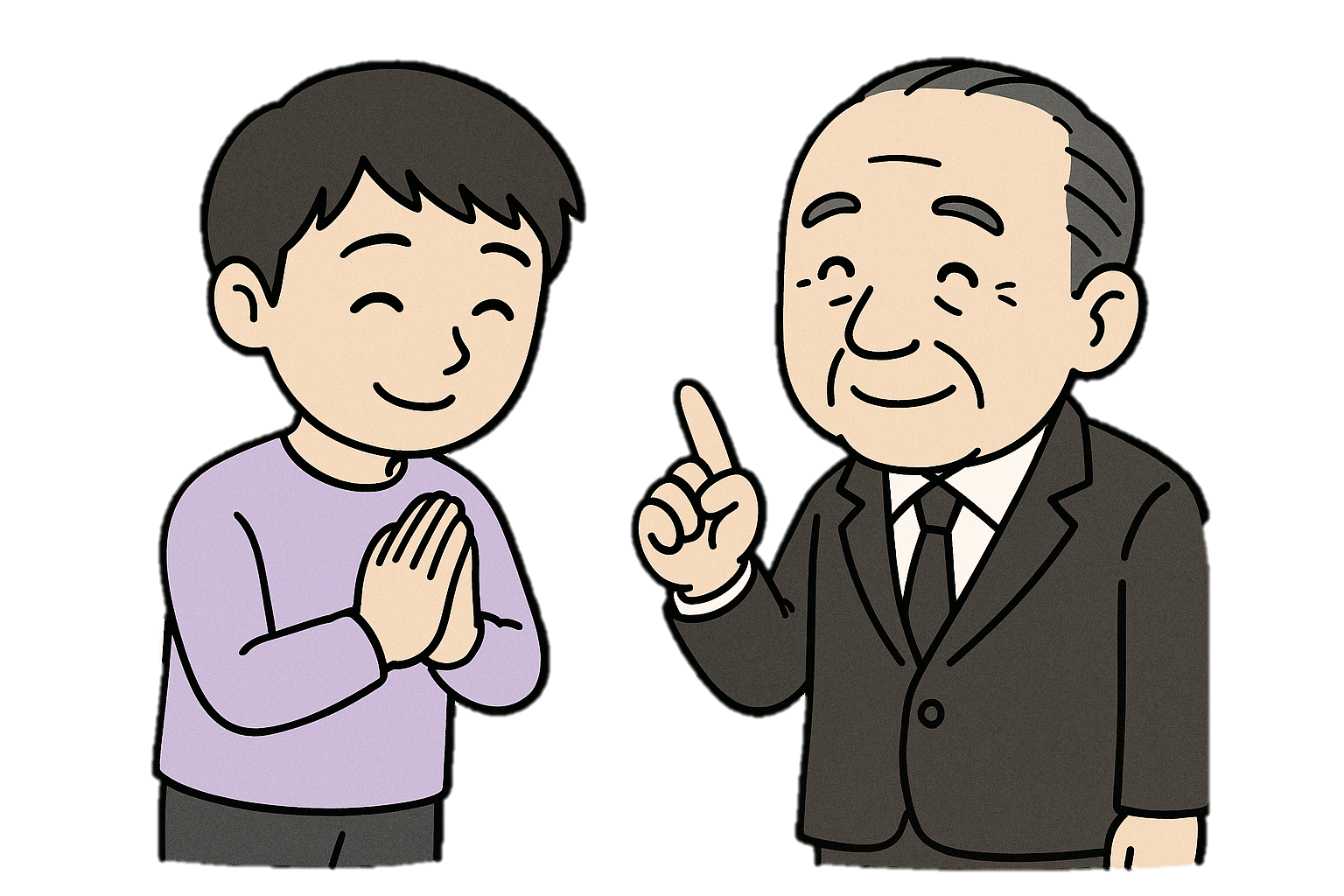 トイレはどちらですか？
目上(めうえ)の人(ひと)
「○○はどちらですか？」の方が丁寧
生きた日本語を学ぼう！　その⑨
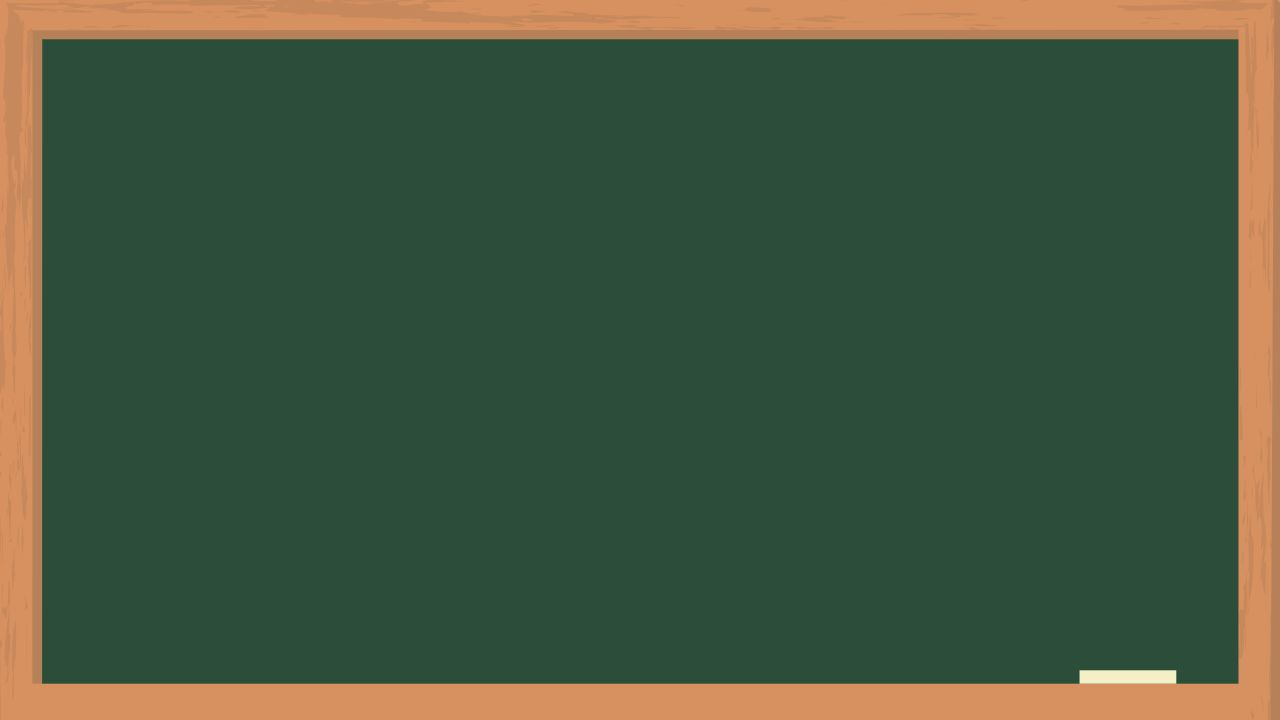 文の作り方
How to make sentence
ですか。
○○は
どちら
動詞（どうし）
Verb
主語（しゅご）
Subject
生きた日本語を学ぼう！　その⑨
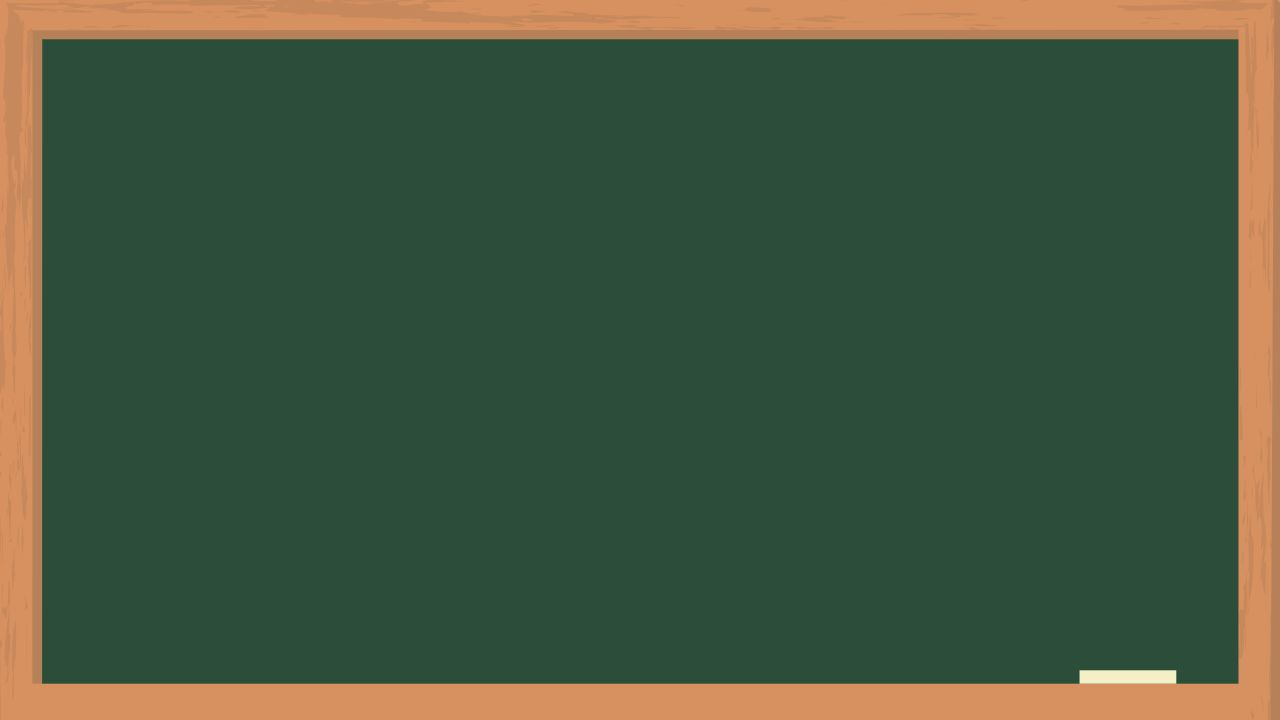 例文
Example
①
ですか。
is
教室（きょうしつ）は
classroom
どちら
where
②
ですか。
is
どちら
where
ホテルは
hotel
生きた日本語を学ぼう！　その⑨
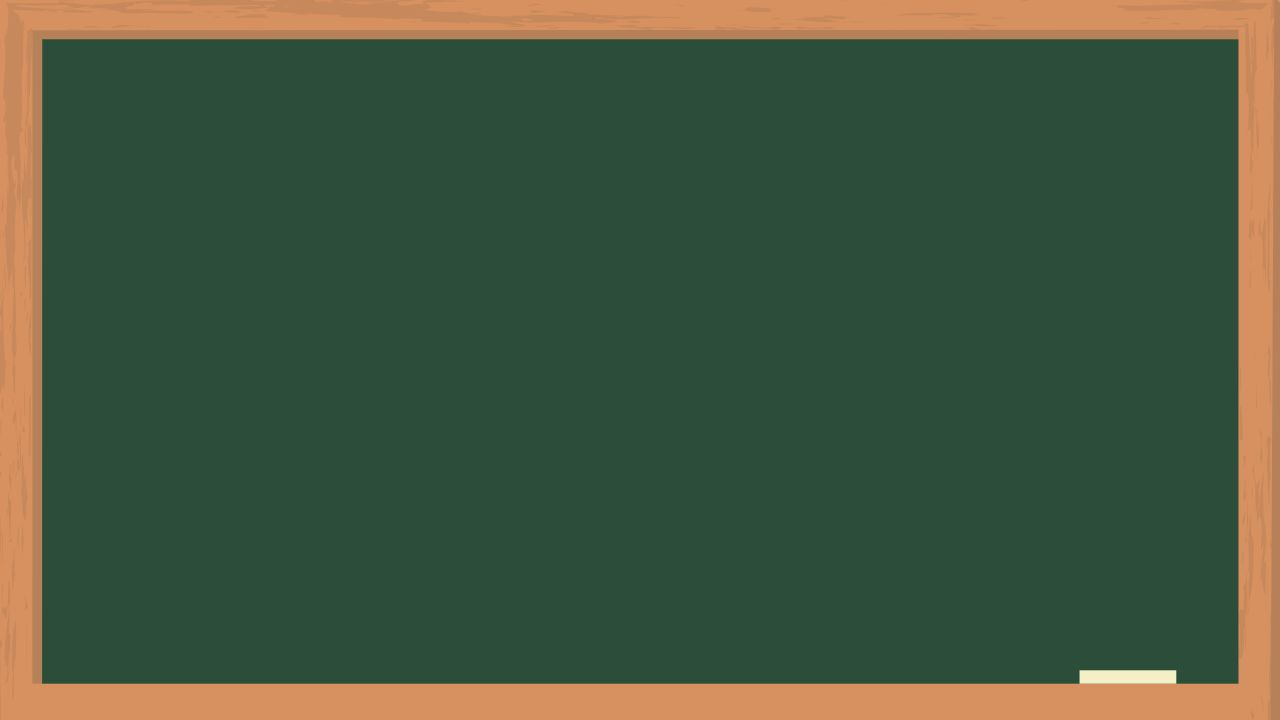 例文
Example
③
ですか。
is
警察署は
police staion
どちら
where
④
ですか。
are
出身は
 (you) from
どちら
where
生きた日本語を学ぼう！　その⑨
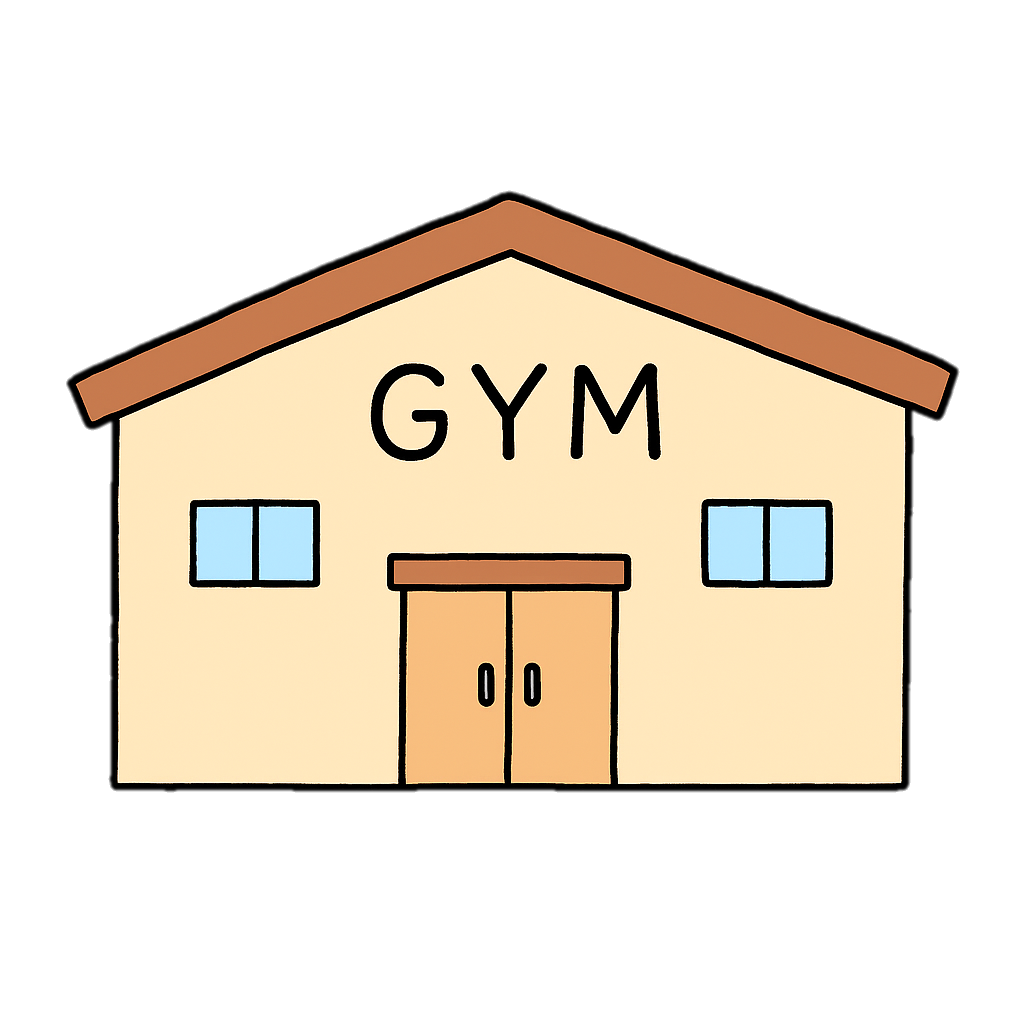 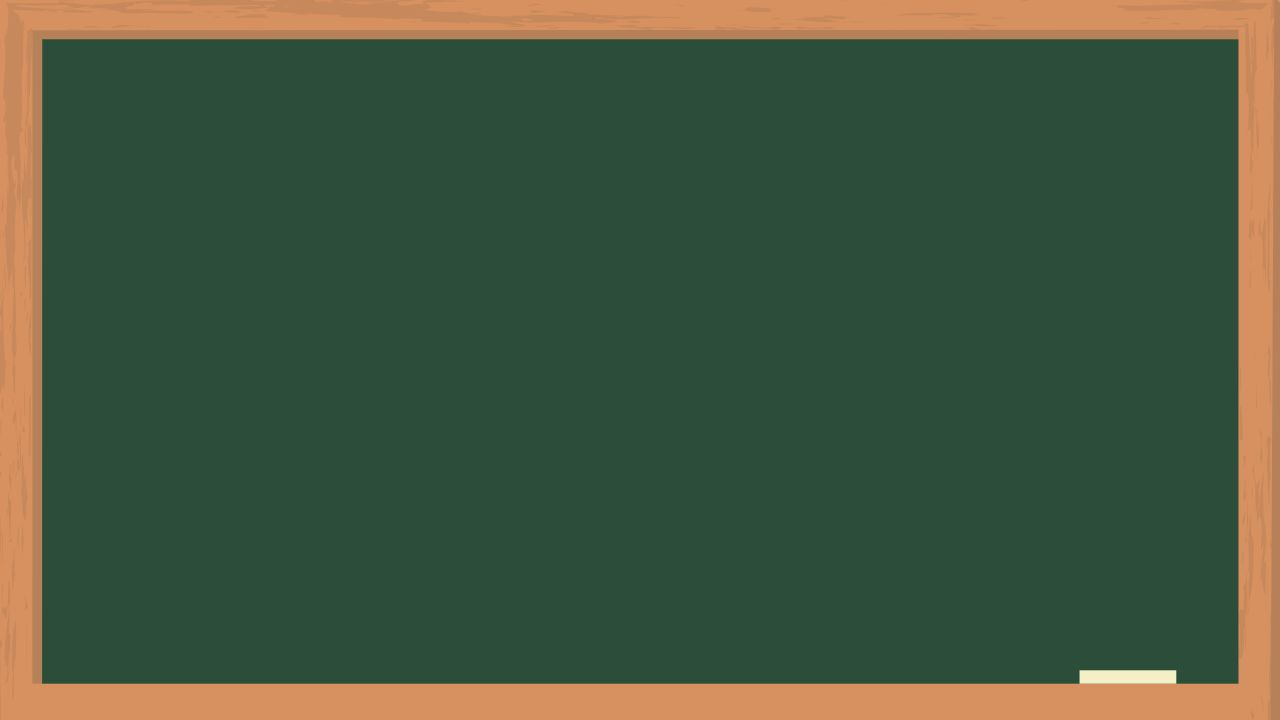 練習
Practice
例
example
体育館（たいいくかん）
体育館はどちらですか？
生きた日本語を学ぼう！　その⑨
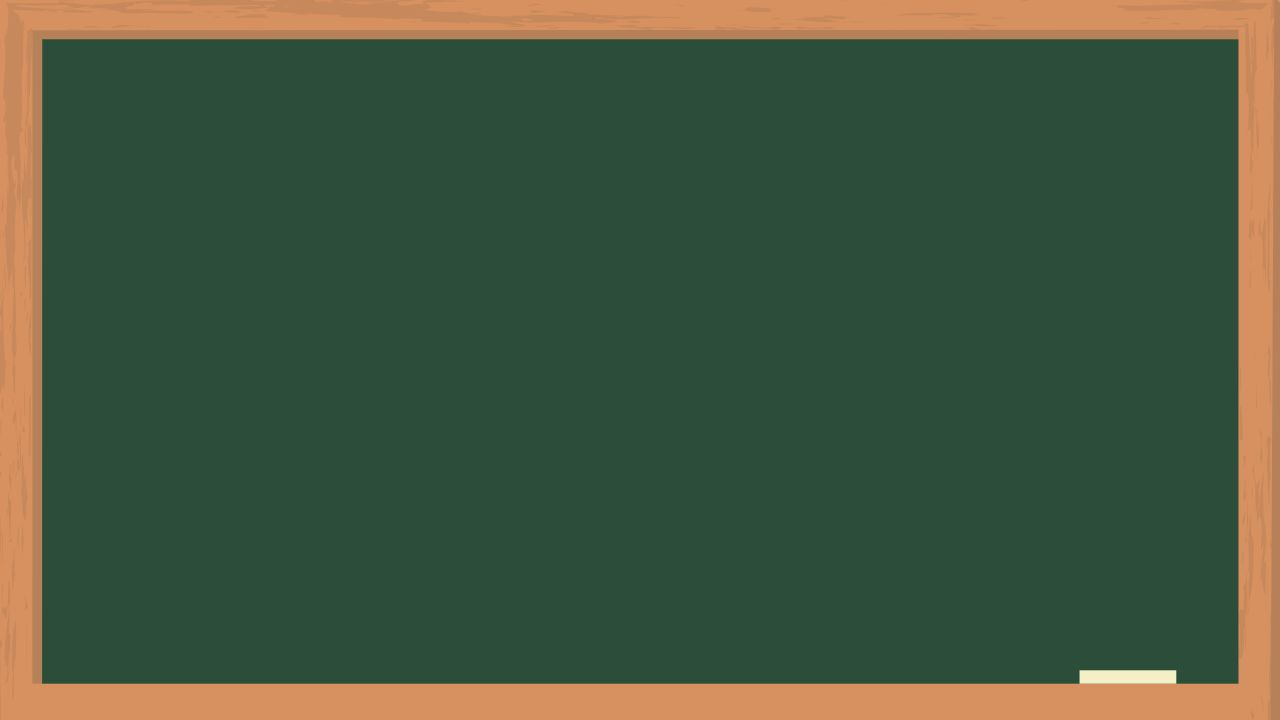 練習
Practice
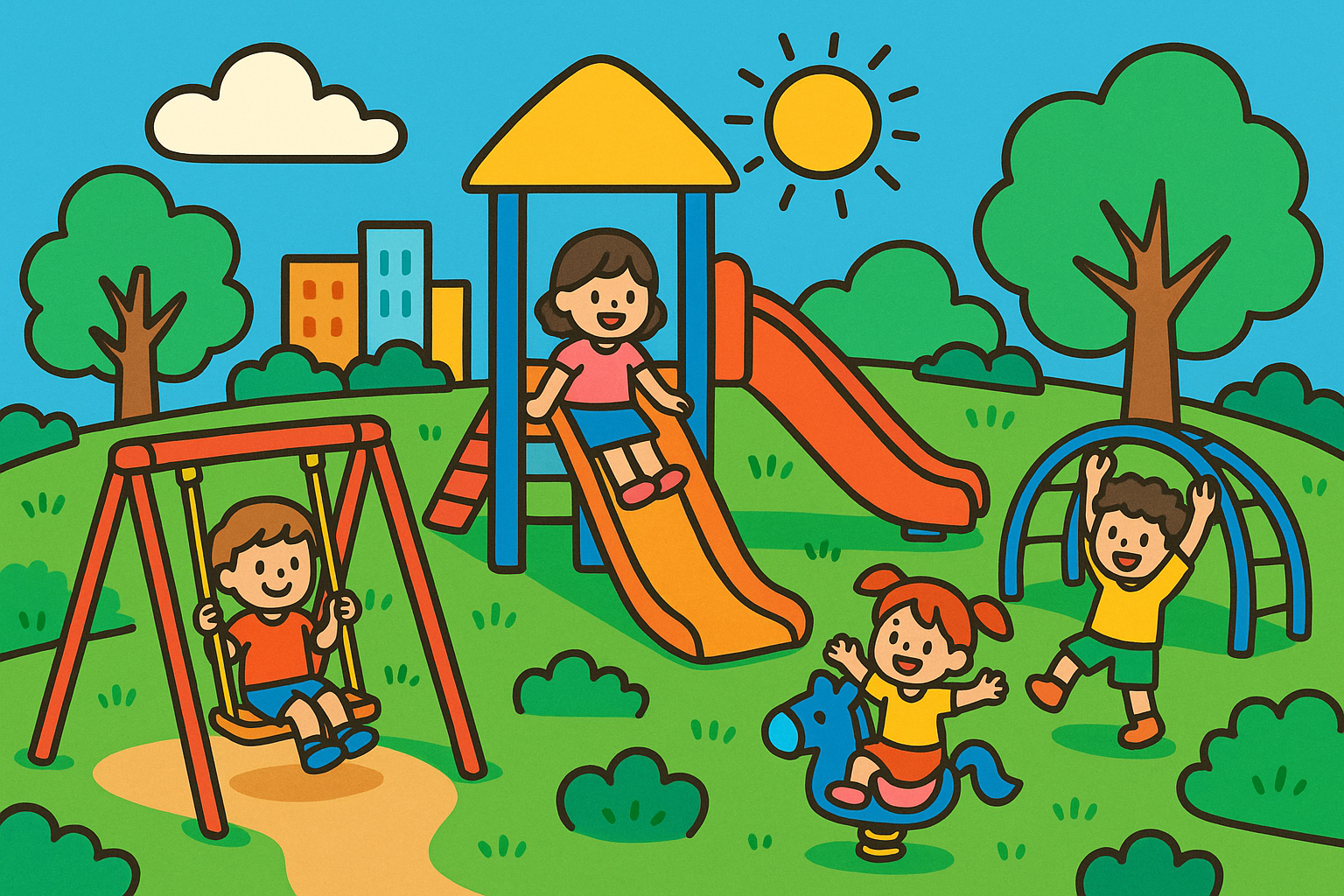 問題　①
Problem　①
公園（こうえん）
？
生きた日本語を学ぼう！　その⑨
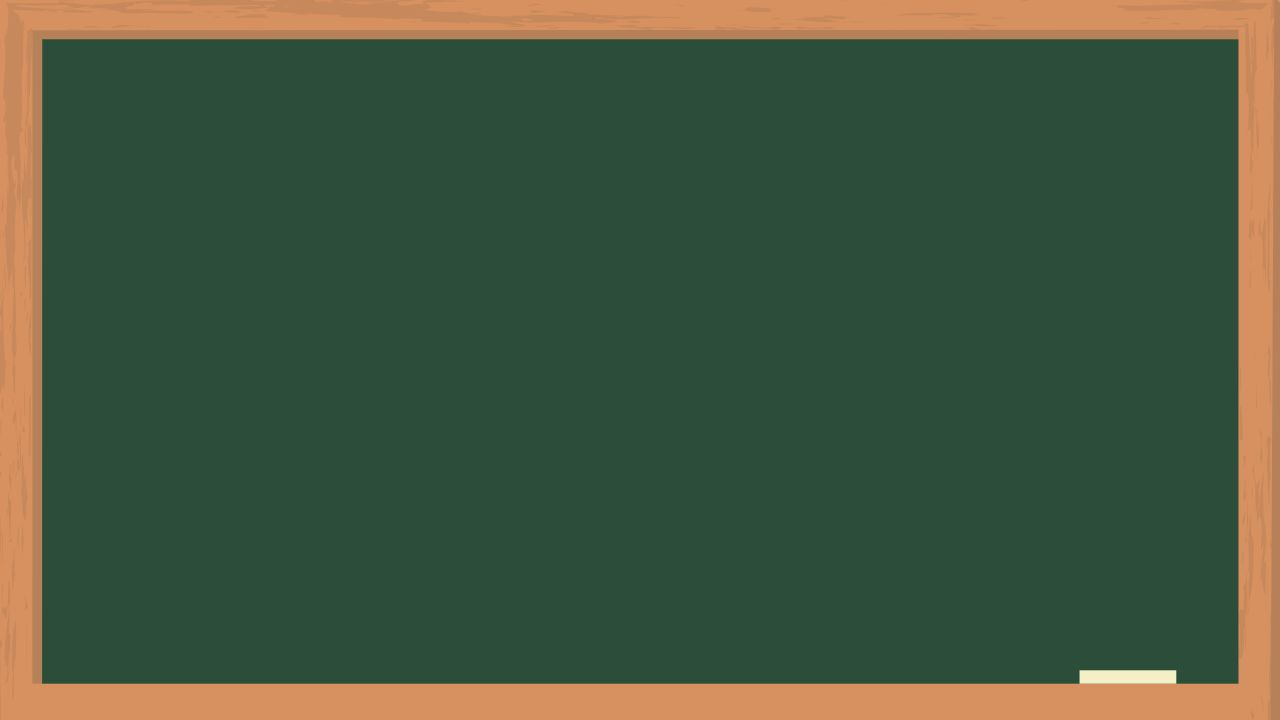 答え
Answer
練習
Practice
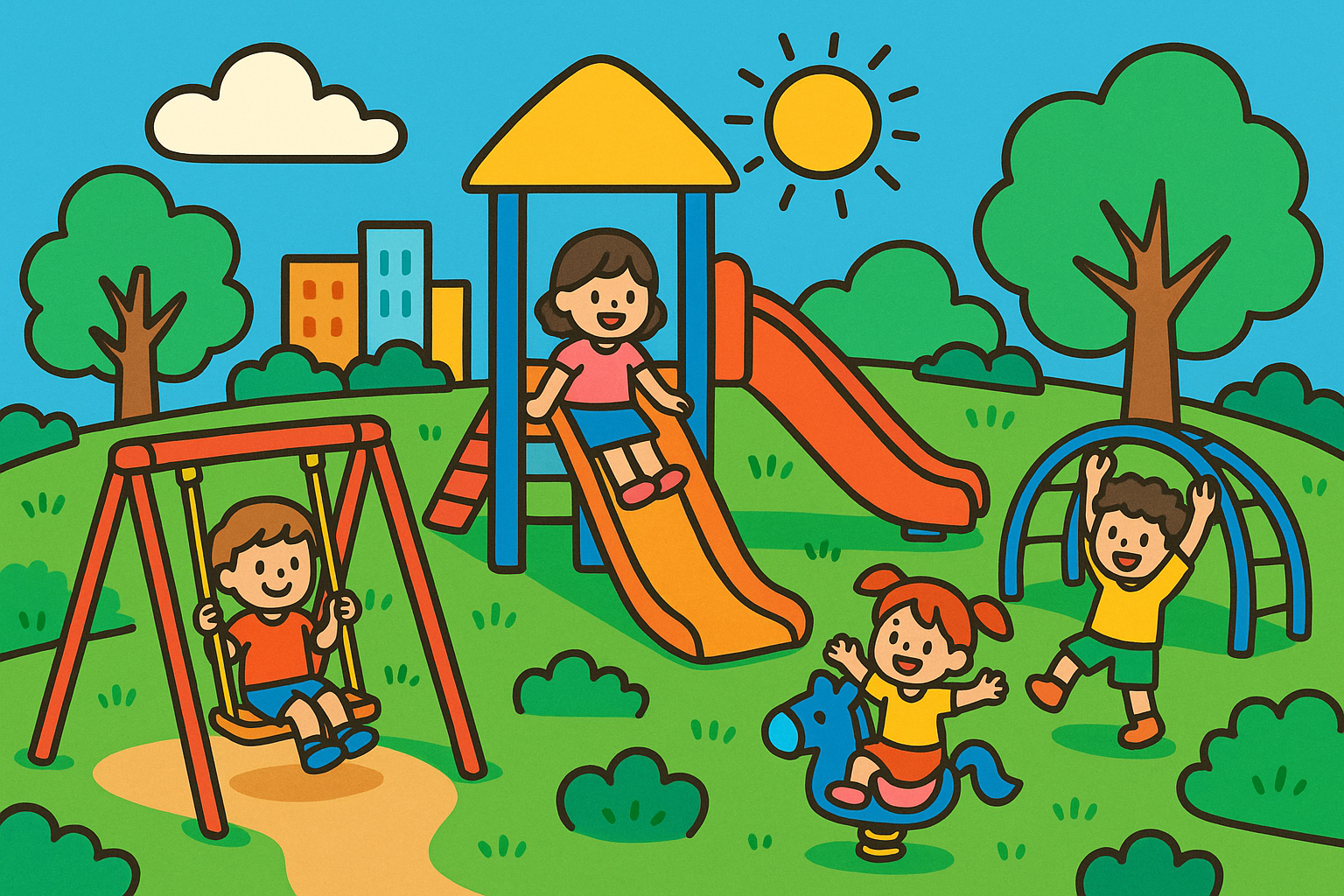 問題　①
Problem　①
公園（こうえん）
公園はどちらですか？
生きた日本語を学ぼう！　その⑨
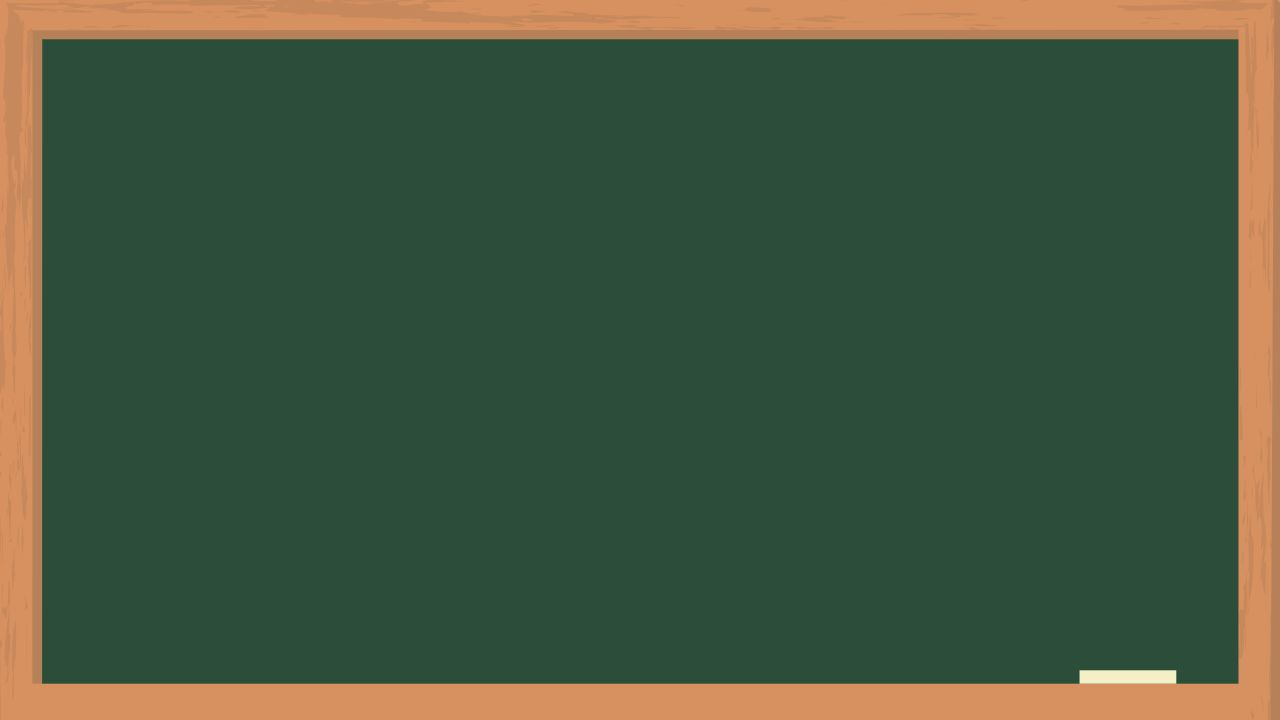 練習
Practice
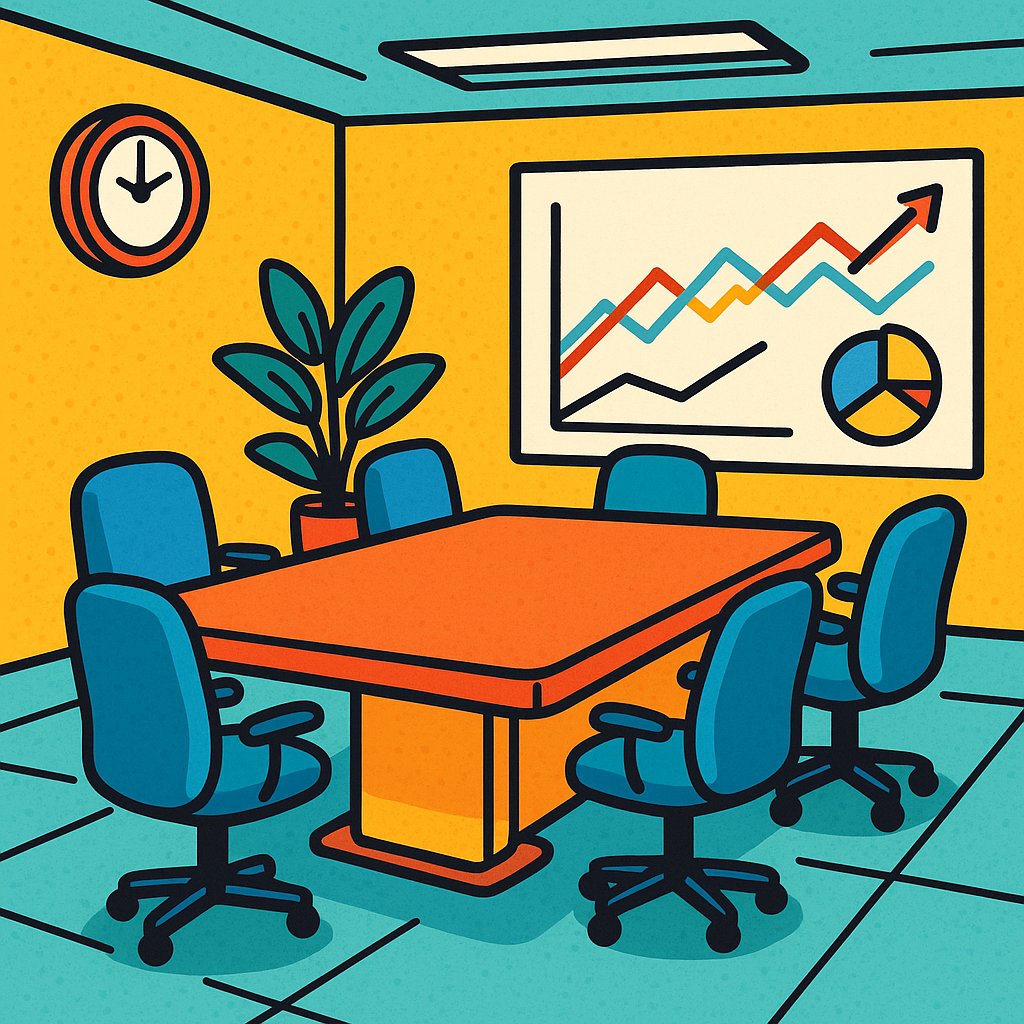 問題　②
Problem　②
会議室（かいぎしつ）
？
生きた日本語を学ぼう！　その⑨
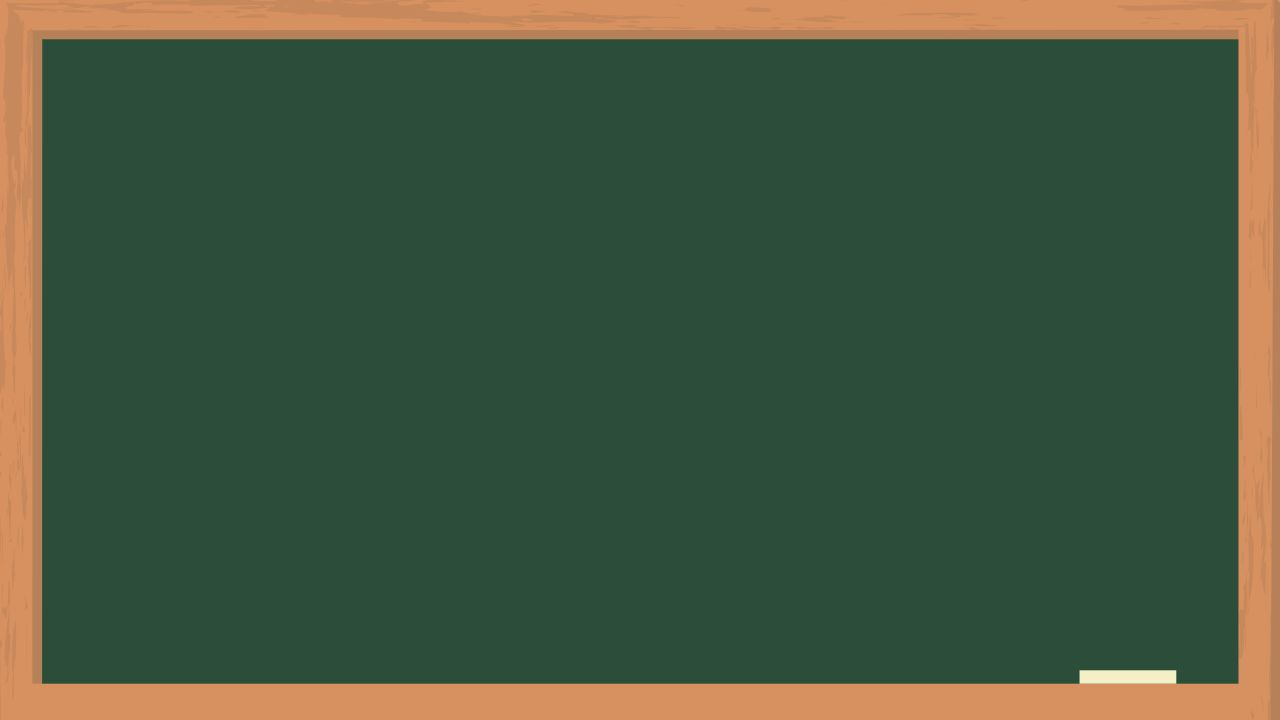 答え
Answer
練習
Practice
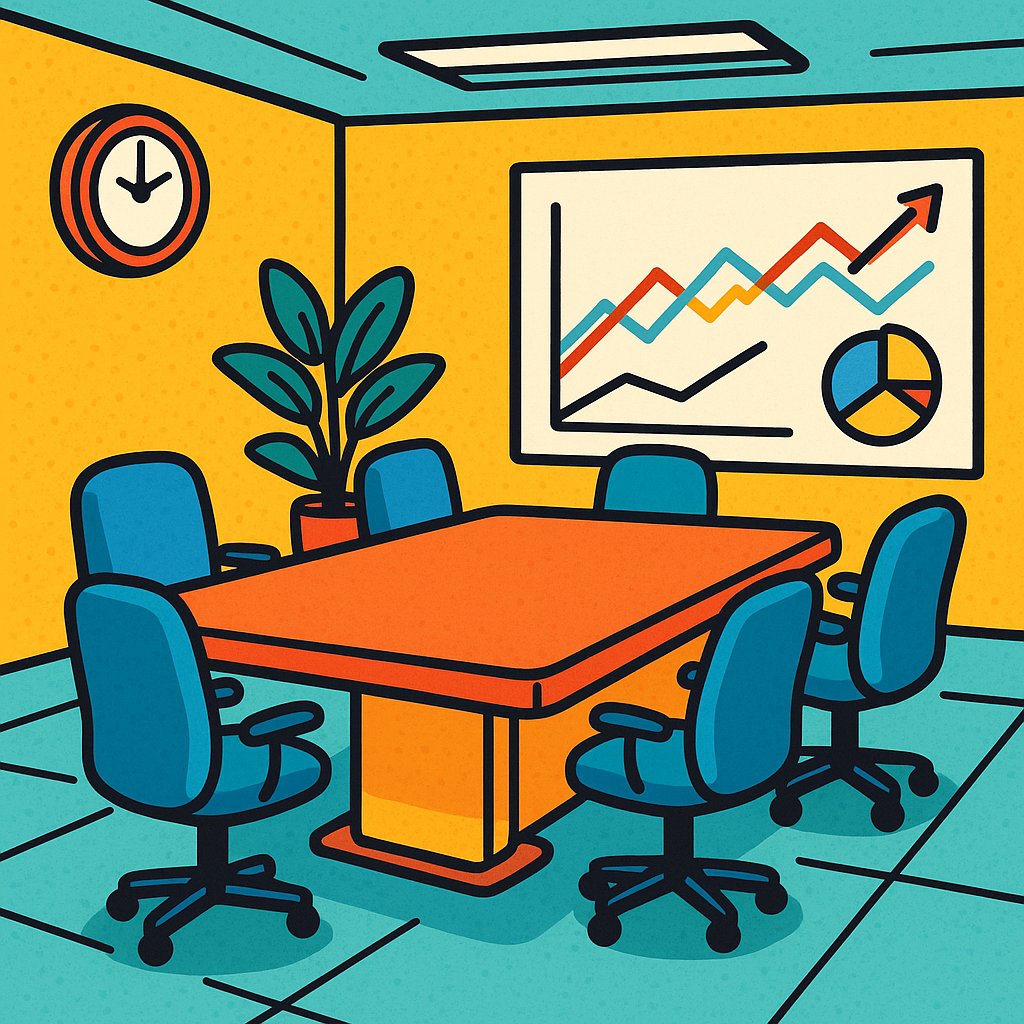 問題　②
Problem　②
会議室（かいぎしつ）
会議室はどちらですか。
生きた日本語を学ぼう！　その⑨